Reminder
Homework due Monday
On Stemscopes Site (Know your log in!)
                       STEMSCOPEDIA
Anticipation Guide
Read, use anticipation guide as you read
Answer questions online
Submit (click TURN IN)    
Cells- Research Cell Theory
Grade 7, Scope 1
Question to Research
What is the contribution of your scientist to the 
Theory of Cells?
Research
What did this scientist contribute to the idea of ‘Cell Theory’?
 
Zacharias and Hans Janssen
Robert Hooke
Anton Van Leuwenhoek
Matthias Schleiden
Theodor Schwann
Robert Remak
Document at least three resources
Books from cart
List of internet links on Bromme’s website
Sources you found
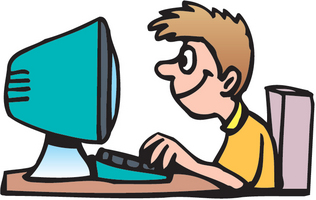 Citing Rules
Use       easybib
Register with your google account, this way you can save unfinished work
Choose MLA format
Warm- Up
Read the directions for part 2 (Do3) silently and carefully
What is the last piece for your project to complete that you cannot forget?
Assessment
Question answered in a drawing
Poster design, neatness
Citation
Presentation
New question